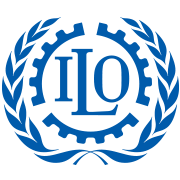 Adriana Hidalgo, ILO
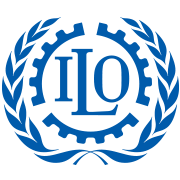 ILO Multilateral Framework on Labour Migration, Article 15:

The contribution of labour migration to employment, economic growth, development and the alleviation of poverty should be recognized and maximized for the benefit of both origin and destination countries; 
Promotes development and helps alleviate poverty in countries of origin.
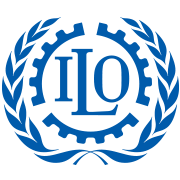 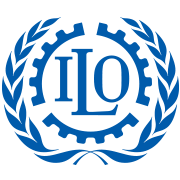 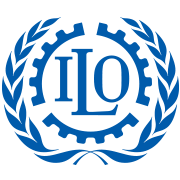 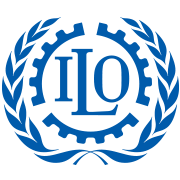 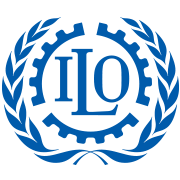 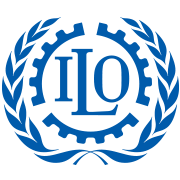 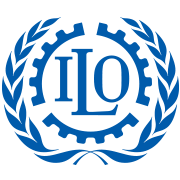 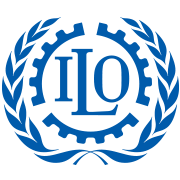 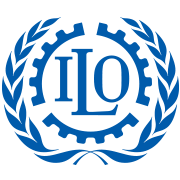 Adriana Hidalgo, Coordinator, Technical Programme on Labour Migration, ILO, hidalgoa@ilo.org

Tel. + 506 2207-8713
Website: http://www.ilo.org/sanjose